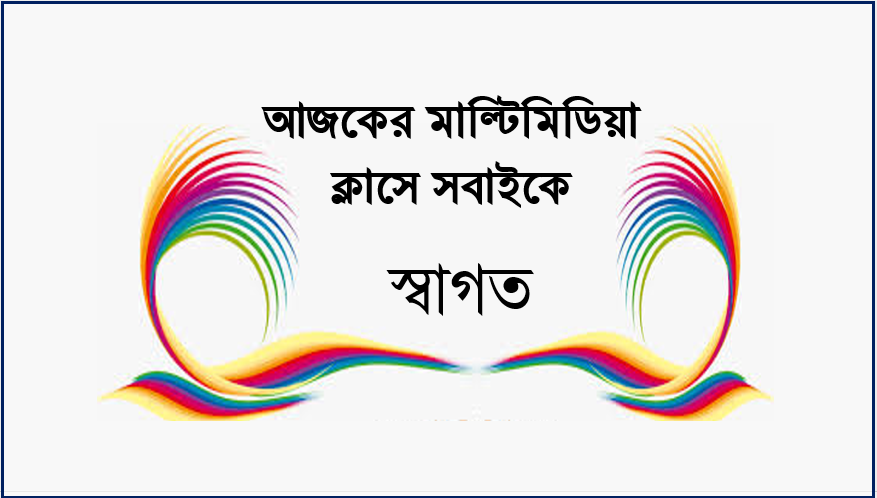 শিক্ষক পরিচিতি
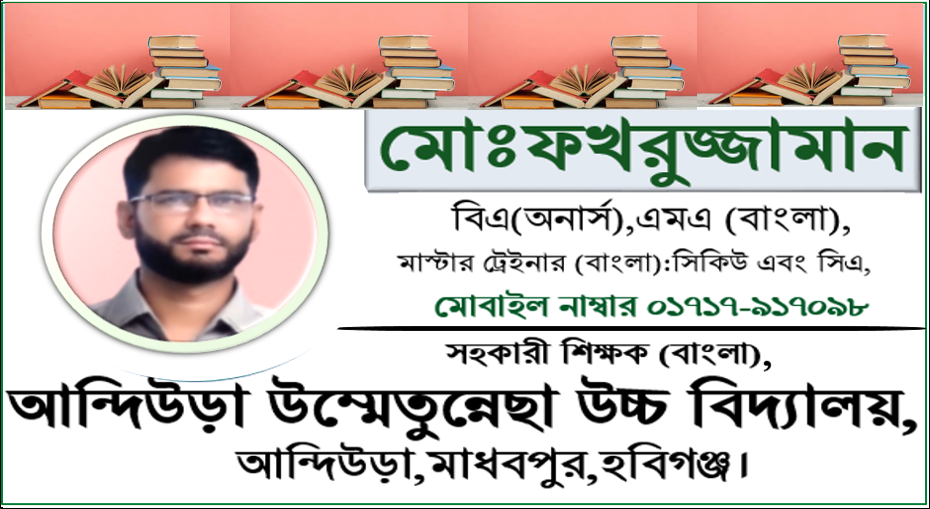 পরিচিতি
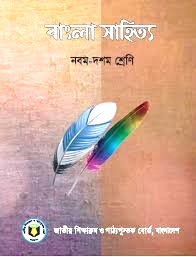 বিষয়          : বাংলা ১ম পত্র                                            শ্রেণি           : নবম,শাখা-খ                                                              পাঠের নাম   : রানার
সময়          : ৪০ মিনিট
নিচের ছবিগুলোতে কী দেখতে পাচ্ছ?
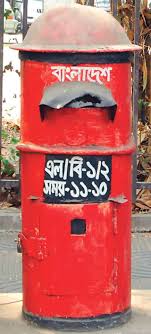 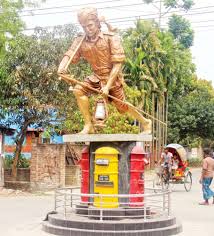 ডাকবাক্স
রানার
আজকের পাঠ-
রানার
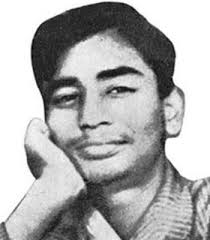 সুকান্ত ভট্টাচার্য
শিখনফল-
এই পাঠ শেষে শিক্ষার্থীরা-
কবি পরিচিতি বলতে পারবে।
কঠিন শব্দগুলোর অর্থ বলতে পারবে।
টীকাগুলো বর্ণনা করতে পারবে।
‘রানার’ কবিতার মূলভাব বিশ্লেষণ করতে পারবে।
কবি পরিচিতি-
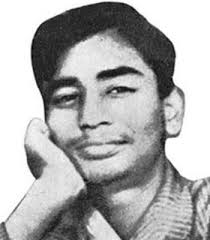 একক কাজ
সুকান্ত ভট্টাচার্য কোথায় জন্মগ্রহণ করেন?
সুকান্ত ভট্টাচার্যের মাতার নাম কী?
‘ছাড়পত্র’ কাব্যগ্রন্থের রচয়িতা কে?
আদর্শ পাঠ-
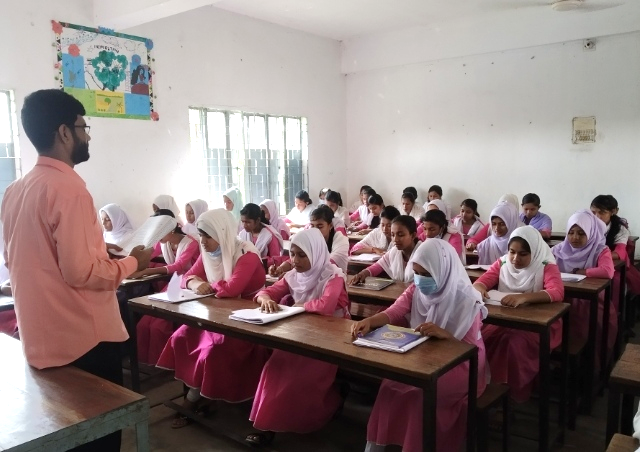 আজকের পাঠ-
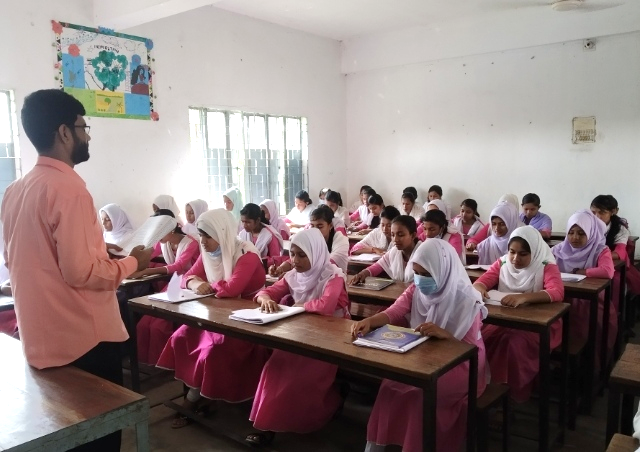 বিশ্লেষণ-
সরব পাঠ-
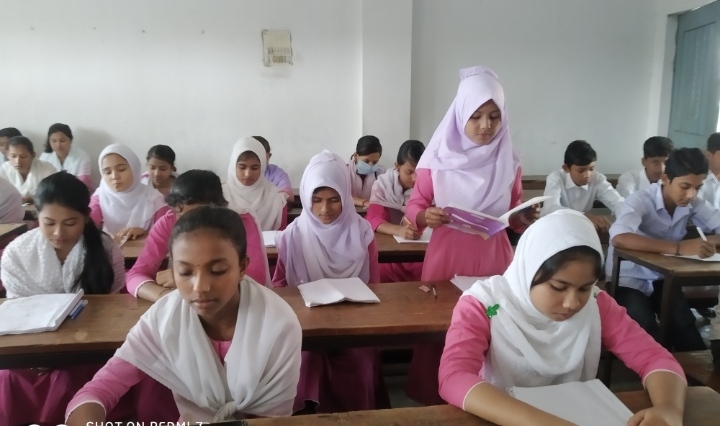 শব্দার্থ
দলীয় কাজ-
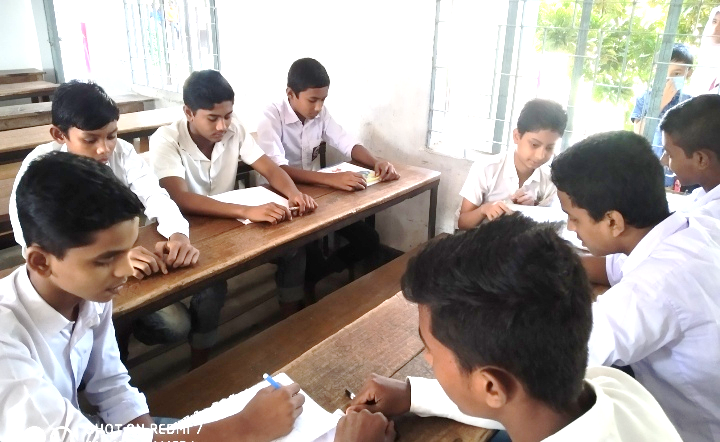 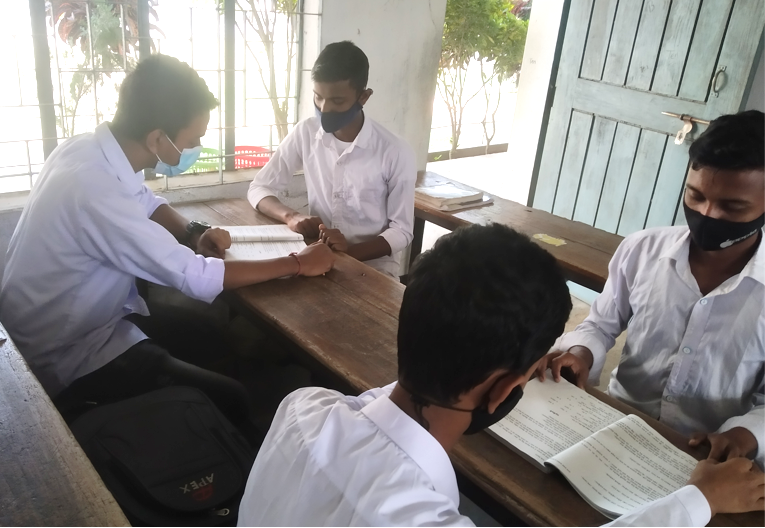 রানার সূর্য ওঠাকে ভয় পায় কেন?
মূল্যায়ন
বাড়ির কাজ-
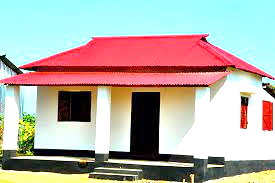 ‘রানার’ কবিতাটির মূলভাব নিজের ভাষায় বর্ণনা কর।
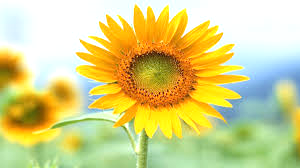 ধন্যবাদ সবাইকে